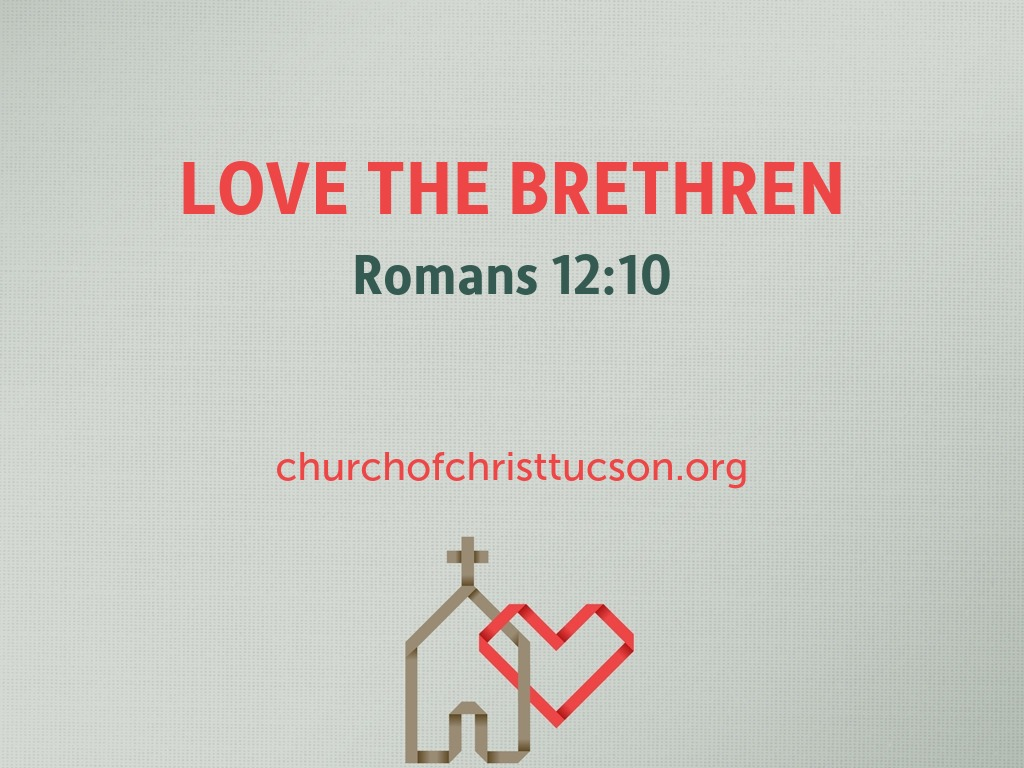 Love The Brethren:Romans 12:10
Brotherly Love:
Philadelphia – “the affection naturally befitting the relationship between siblings; especially of those who are now siblings in God’s family” (Bible Sense Lexicon).
It is to be the character trait Christians are known for. Jn. 13:34-35
It is a trait that we are to be devoted to and seeking to always grow in.                                       Rom. 12:10; 2 Pet. 1:7
[Speaker Notes: Philadelphia - Occurs only six times in the  New Testament (Rom. 12:10; 1 Thess. 4:9; Heb. 13:1; 1 Pet. 1:22; 2 Pet. 1:7).

However, the New Testament uses Philadelphia and Agape (serving/sacrificial love for others) interchangeably.]
Love The Brethren:Romans 12:10
Growing In Brotherly Love:
There is always room to be more loving.               1 Thess. 4:8-9
Love without action isn’t love at all.                          1 Jn. 3:18
Some ways to practice brotherly love:
Not being a stumbling block. 1 Jn. 2:10
Taking care of physical needs. Acts 2:44-45
Practicing Hospitality. Rom. 12:13
Visiting the orphans and widows. Jas. 1:27